Cancer Detection
1
By Bassma El-Sherbiny, Nardeen Nabil, Youssef Emad & Seif Hassab El-Naby.
(Computer Science Senior Students)
Supervised by Dr. Ashraf Abdelraouf , Eng. Taraggy Mohiy & Eng. Nada Ayman
October 2, 2017
2
Introduction 1/2
Cells divide without control and can invade nearby tissues [1].
Early diagnosis, treatment improves the chances of survival[2].
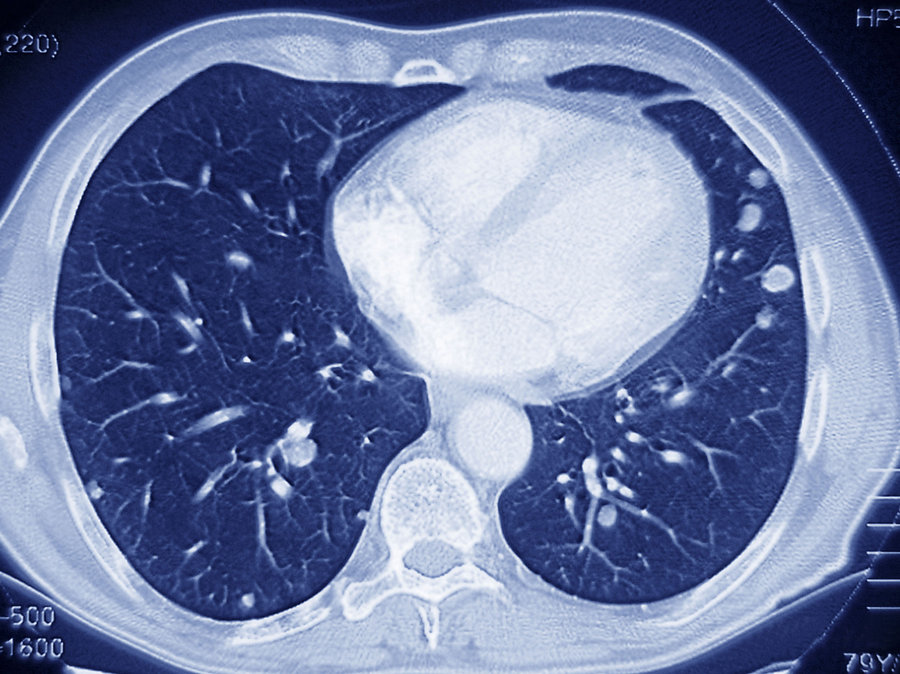 Tumor
[1]NCI Dictionary of Cancer Terms.https://www.cancer.gov/publications/dictionaries/cancer-terms?cdrid=45333.
[2]  Quarter   of   cancer   patients   dead   in   six   months   due   to   late   di-agnosis.    http://www.telegraph.co.uk/news/health/11968539/Quarter-of-cancer-patients-dead-in-six-months-due-to-late-diagnosis.html.
Introduction 2/2
3
Several Cancerous cells can occur in different organs:
3rd Breast
2nd Lungs
1St Brain
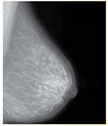 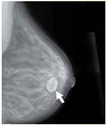 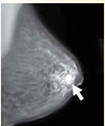 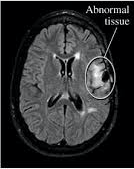 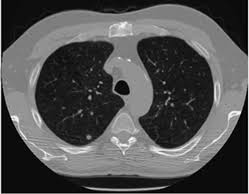 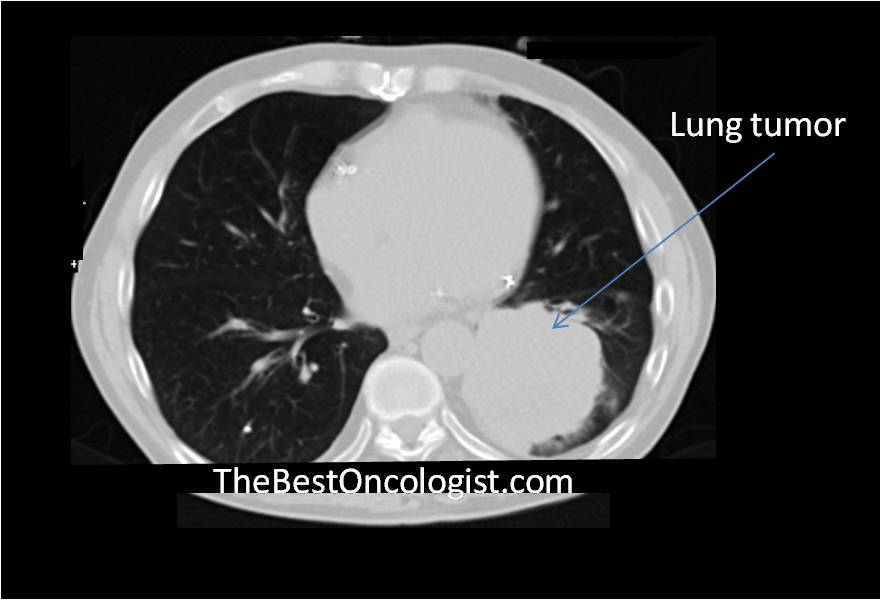 Cancer
Not Cancer & Not Normal
Normal Tissue
Normal Tissue
Abnormal Tissue
Normal Tissue
Abnormal Tissue
4
Problem Statement
Detect cancerous cells & tumors in Brain & Lungs with high accuracy.
Prediction of breast cancer through breast dense percentage calculation with high accuracy.
5
Related Work 1: Automated 3-D Segmentation of Lungs With Lung Cancer in CT Data Using a Novel Robust Active Shape Model Approach
It lakes learning data [3].
They used RASM Algorithm.
Dice coefficient of 0.975+ 0.006.
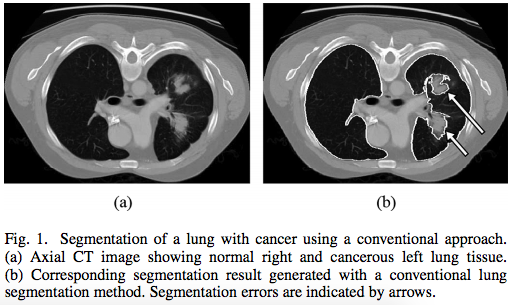 Tumor
[3]Reinhard Beichel Shanhui Sun, Christian Bauer. Automated 3-d segmenta- tion of lungs with lung cancer in ct data using a novel robust active shape model approach, Feb 2012
Related Work 2: Brain Tumor Segmentation Using Convolutional Neural Networks in MRI Images
6
Proposed and used the  Algorithm BCN,FCN and Expectation Maximization.
Used Dataset BRATS[4].    
Since we note a significant drop in performance in PPV in the same regions.
DSC metric of 0.78, 0.65, and 0.75 for the complete, core, and enhancing regions.
[4]  Victor Alves Carlos A. Silva S ́ergio Pereira, Adriano Pinto.  Brain tumorsegmentation using convolutional neural networks in mri images, May 2016.
PPV = Position Predictive value , DSC = Dice Similarity Coefficient
7
Related Work 3: Breast Segmentation and Density Estimation in Breast MRI: A Fully Automatic Framework
High time consuming.
They used fuzzy C-means (FCM), expectation–maximization and STAPLE algorithms.
Average DSC value of 0.80 ± 0.13 (mean ± sd).
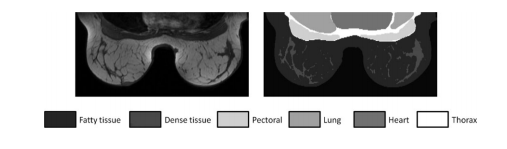 [5]Ritse  M.  Mann  Robert  Mart  Albert  Gubern-Merida,  Michiel  Kallenbergand  Nico  Karssemeijer.   Breast  segmentation  and  density  estimation  inbreast mri:  A fully automatic framework, January 2015
8
Related Work 4: Computer-aided detection/diagnosis of breast cancer in mammography and ultrasound.
Two types of CAD:
CADe : Identify and mark suspicious areas in an image. The goal of CADe in mammography is to help radiologists avoid missing cancers.
CADx: which assist the radiologist to determine the grade of abnormalities as benign or malignant.
[6] A. J., Mashohor, S. B., Mahmud, H. R., B. Saripan, M. I., Ramli, A. B., & B. K. (2012, November 13). Computer-aided detection/diagnosis of breast cancer in mammography and ultrasound: a review, from http://www.sciencedirect.com/science/article/pii/S0899707112002938
9
Related Work 5-1/2: U. Bick · F. Diekmann (Eds.) Digital Mammography
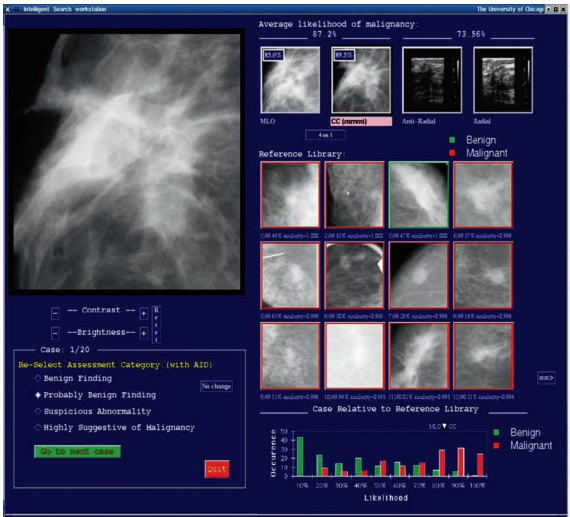 User Interface of CADx:
Numerical Output
Pictorial Output
Assessment Category
Graphical Output
[7]Bick, U., & Diekmann, F. (2010). Digital mammography. Heidelberg: Springer.
10
Related Work 5-2/2: U. Bick · F. Diekmann (Eds.) Digital Mammography
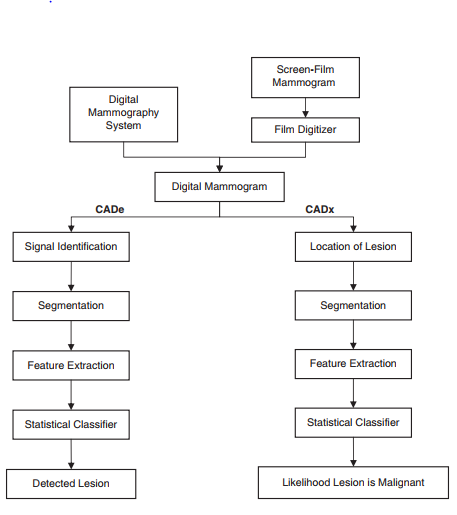 [7]Bick, U., & Diekmann, F. (2010). Digital mammography. Heidelberg: Springer.
Table of Comparisons
11
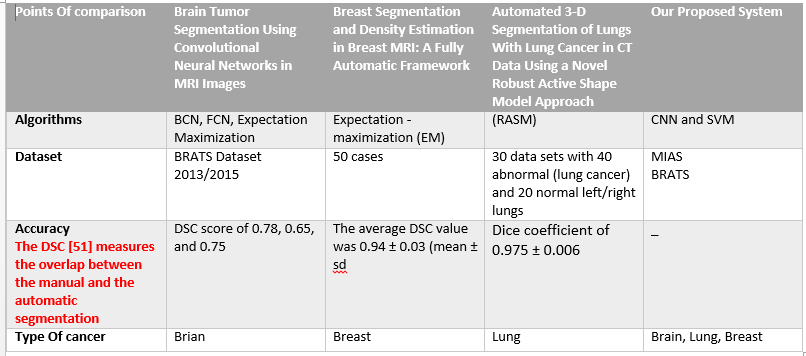 12
Motivation 1/3
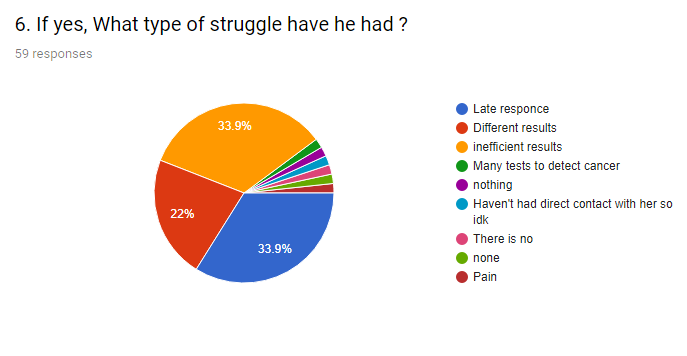 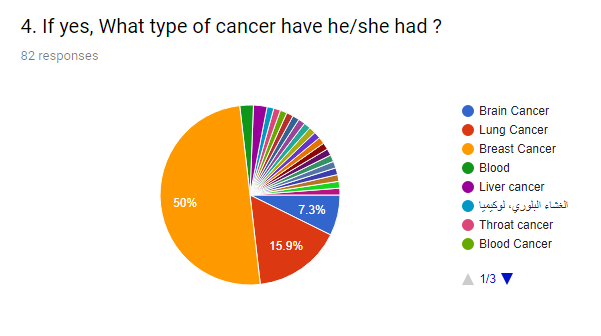 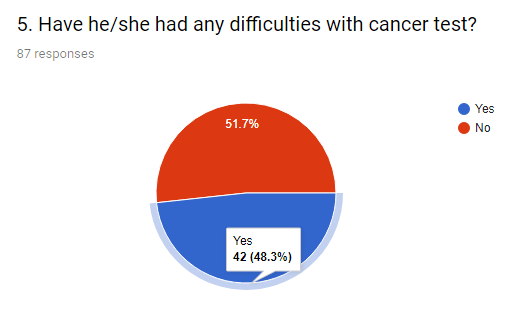 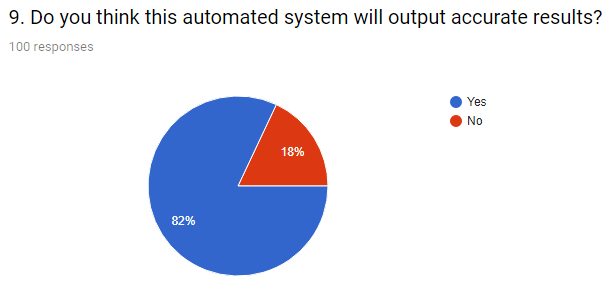 13
Motivation 2/3
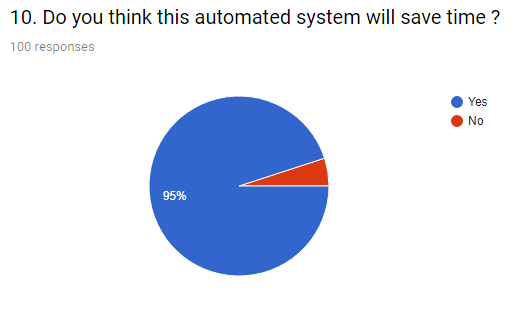 14
Motivation 3/3-  According to Question 10 , explain your answer ?
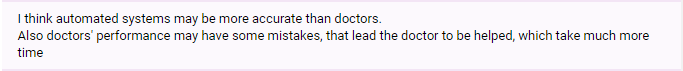 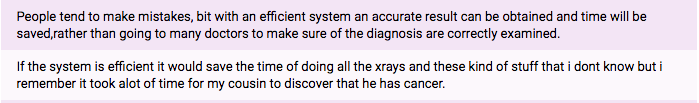 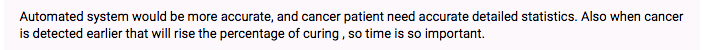 15
System Overview
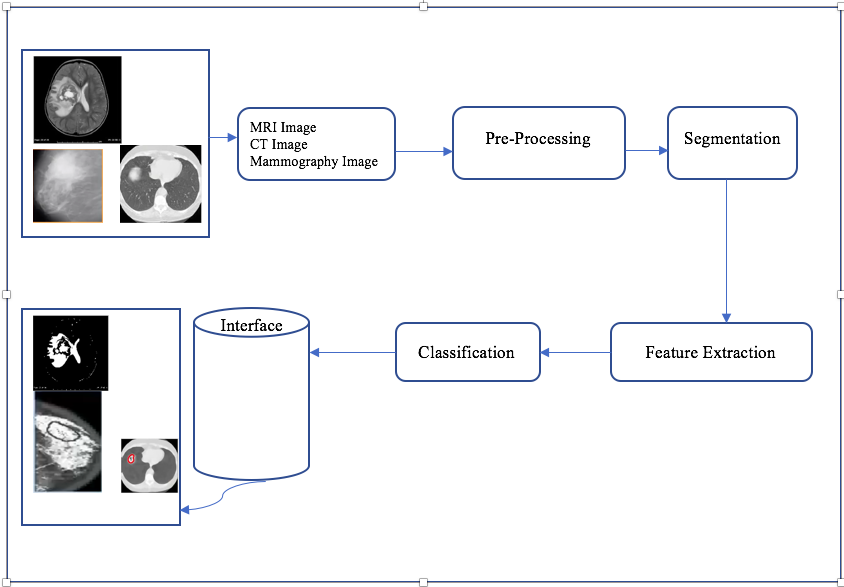 16
System Overview- Preprocessing
Starts using bias filed distortion and Normalization step.
Use filters such as Grayscale & Gaussian.
[8]Liyue Shen, Tim Anderson,Multimodal Brain MRI Tumor Segmentation via Convolutional Neural Networks (poster),2017,Stanford
17
System Overview- Segmentation
Every patch should be indicating some feature.
Several features then extracted from previous work.
[8]Liyue Shen, Tim Anderson,Multimodal Brain MRI Tumor Segmentation via Convolutional Neural Networks (poster),2017,Stanford
18
System Overview- Feature extraction
Gabor Wavelets represent an accuracy 0.86 DSC[9].
intensity, intensity differences , local neighborhood and wavelet texture[10].
[9] L. S., & T. A. (2017). Multimodal Brain MRI Tumor Segmentation via Convolutional Neural Networks. Stanford University Stanford.
[10] K. U., & K. R. (2017). Brain tumor classification from multi-modality MRI using wavelets and machine learning. ACM,
[Speaker Notes: 1-88% Dice overlap for the complete tumor region, 75% for the core tumor region and 95% for enhancing tumor region [10]
2- Texture features: Co-occurrence Matrices, Laws Features.• Geometric features: Volume, Rectangular Fit, Compactness, Relative distance measure from pleural wall.• Intensity based features: mean brightness measure in terms of Hounsfield units (HU)]
19
System Overview- Classification
Use CNN & SVM classifiers
Try combinations between classifiers to get higher accuracy.
[6]Liyue Shen, Tim Anderson,Multimodal Brain MRI Tumor Segmentation via Convolutional Neural Networks (poster),2017,Stanford
20
Supportive Document
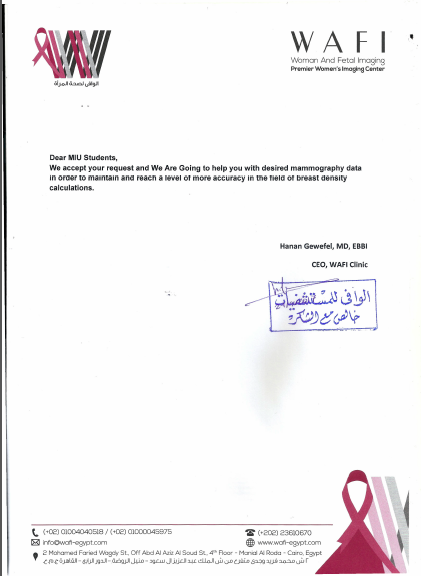 21
Expected Results
Output images with detected cancerous & tumor parts.
Output breast dense level or type (A->D).
High accuracy.
Any Questions?
22
Thank You
23